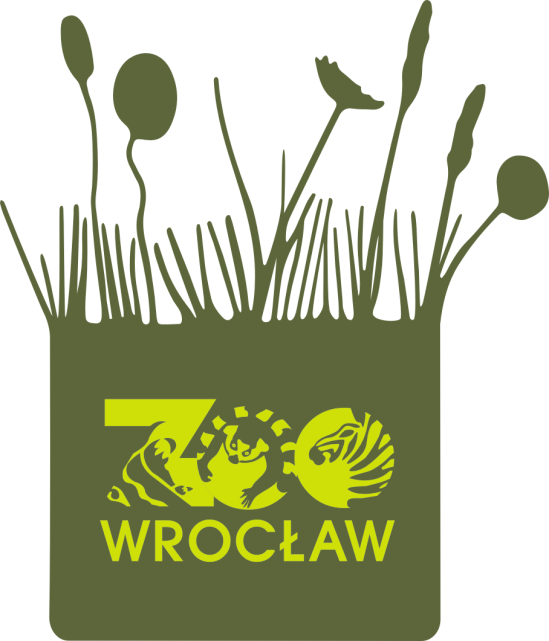 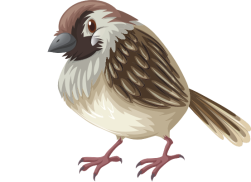 Gdzie jest wróbel?
Gdzie mieszka wróbel - w mieście czy w lesie?
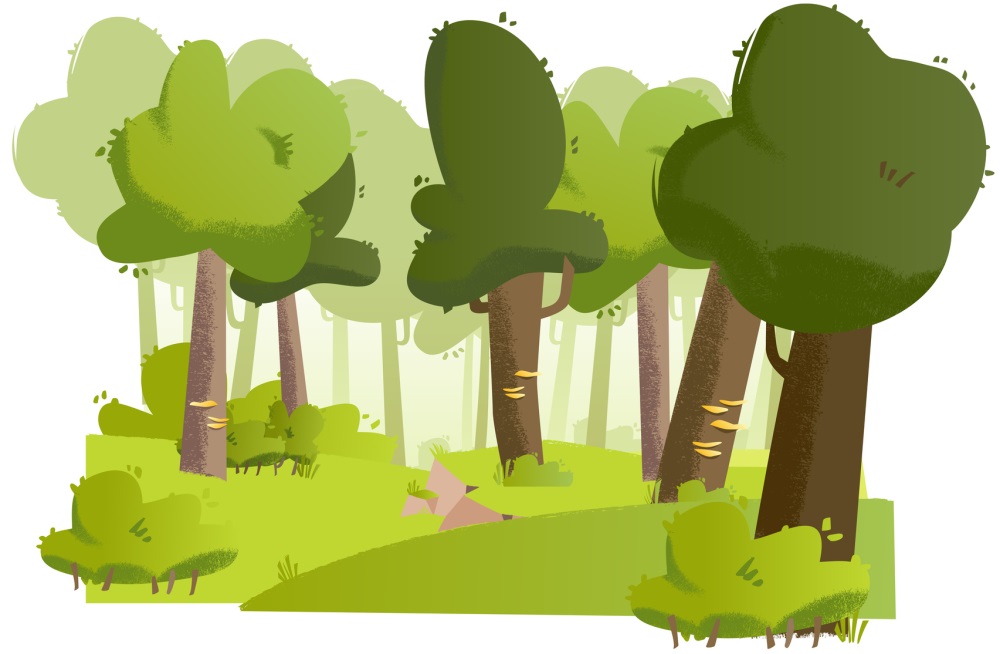 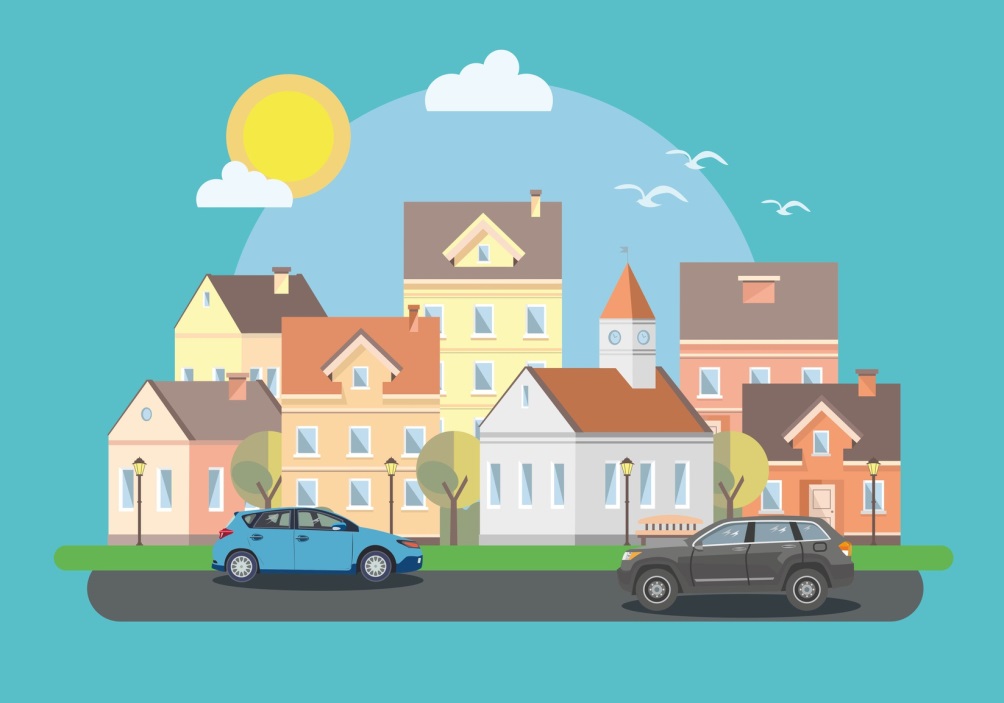 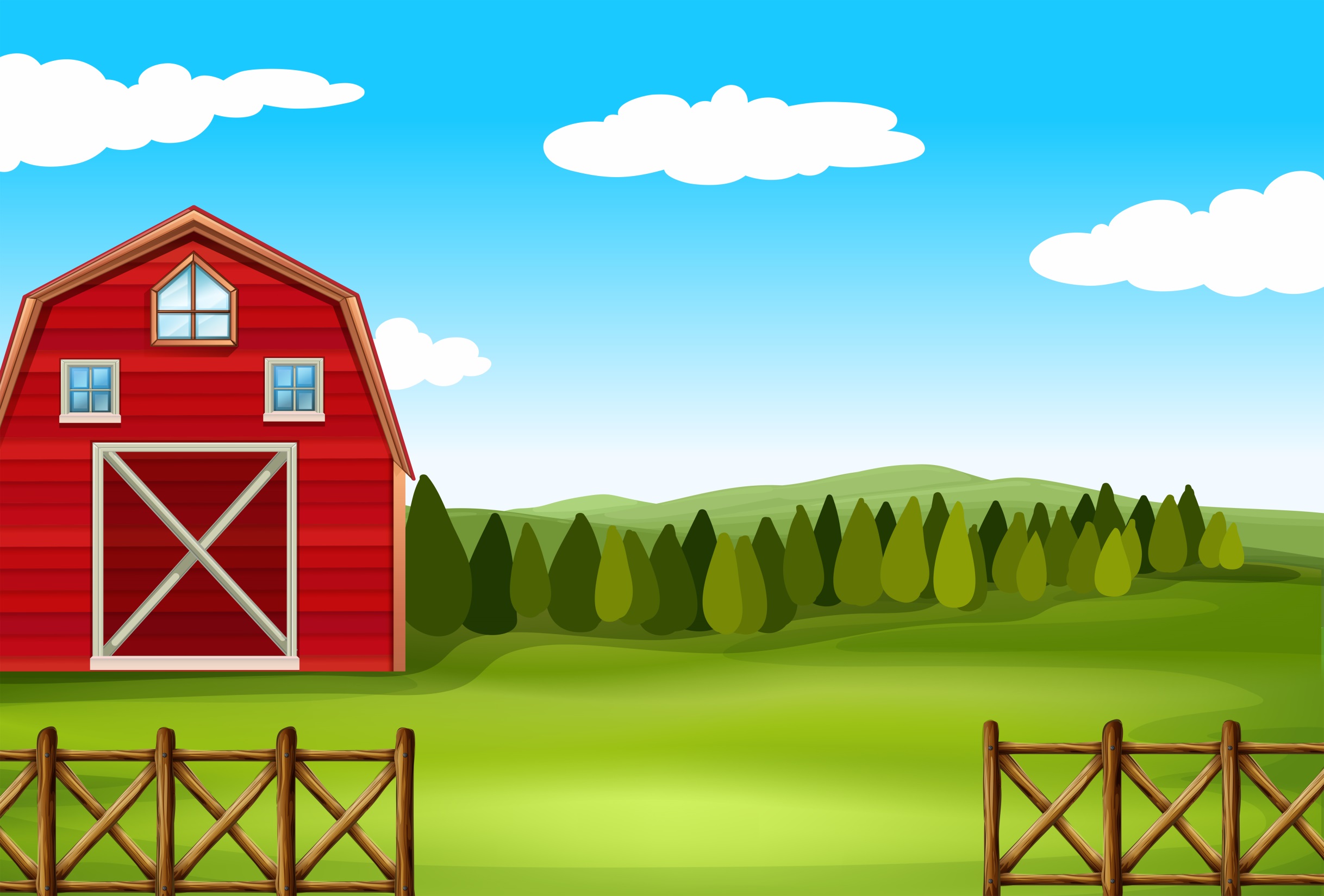 Wróbel na wsi
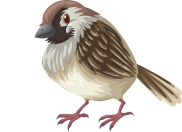 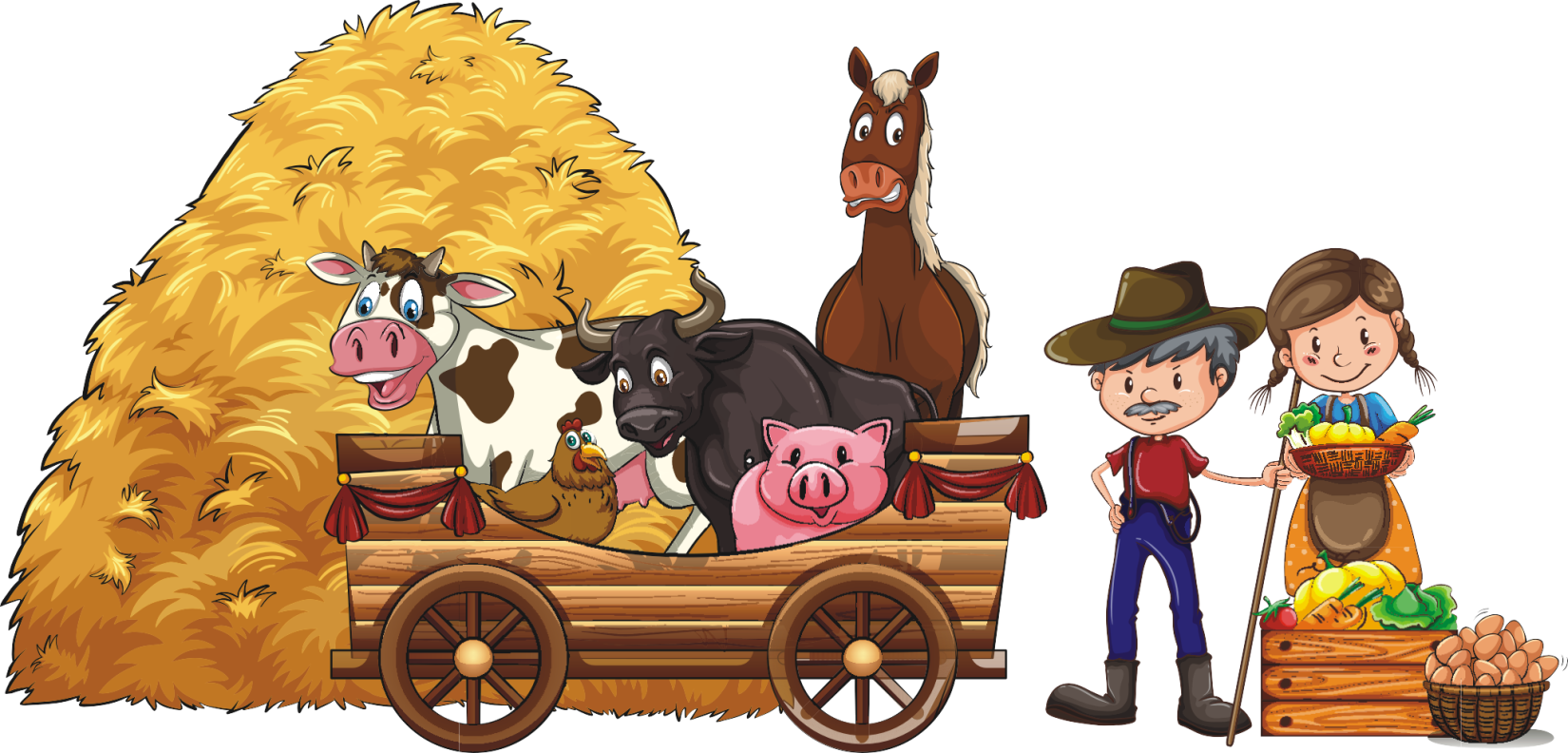 Ptaki w mieście
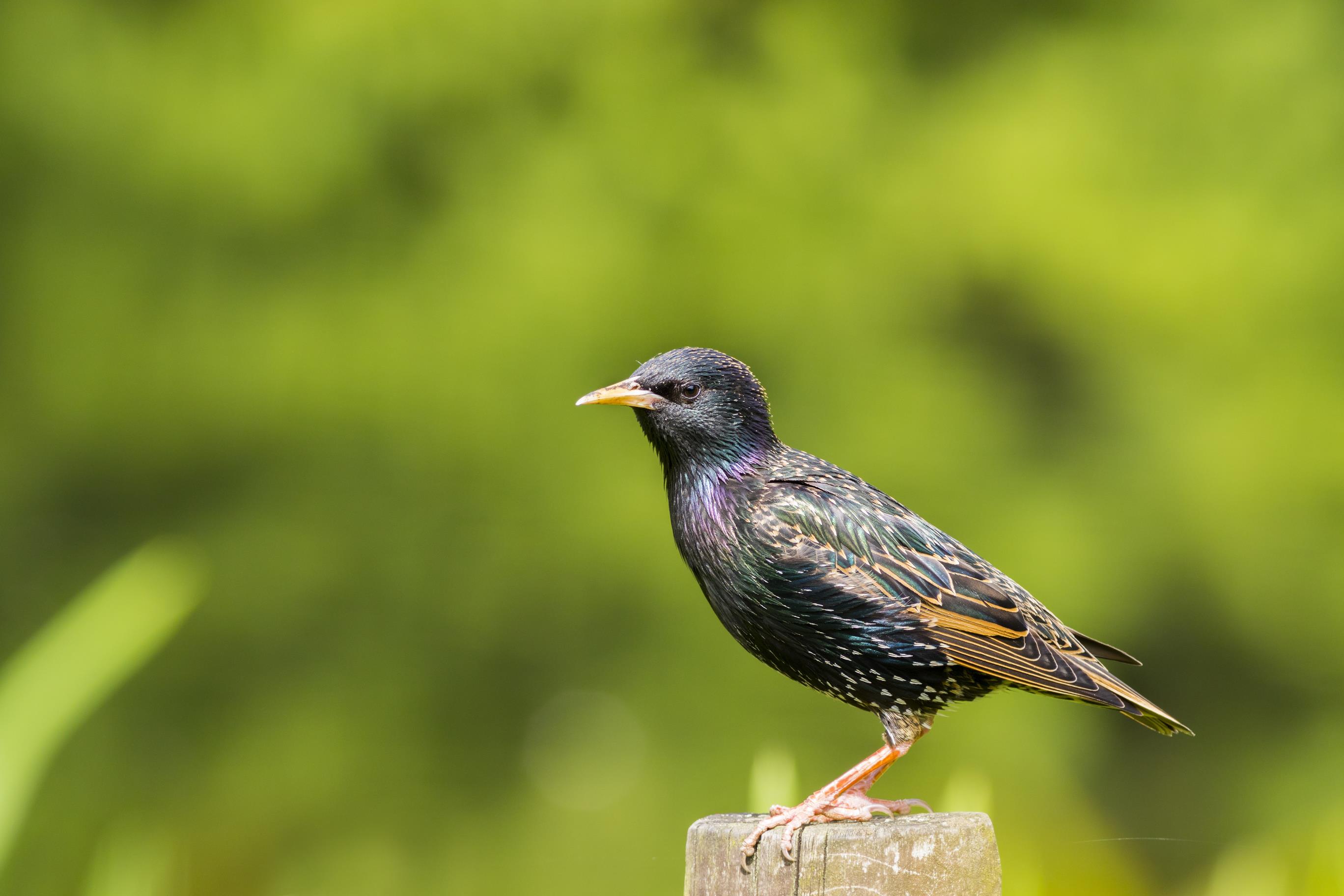 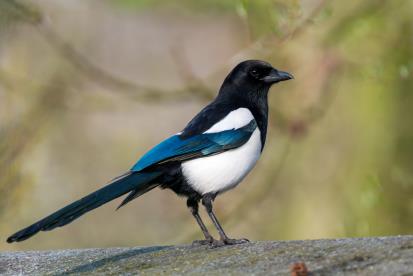 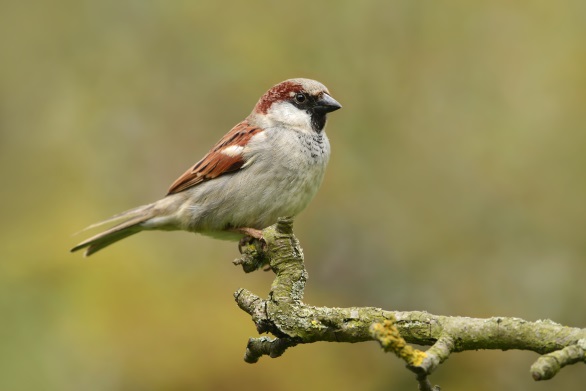 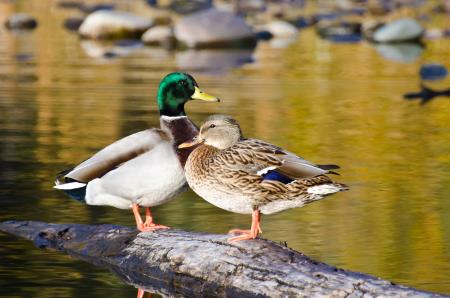 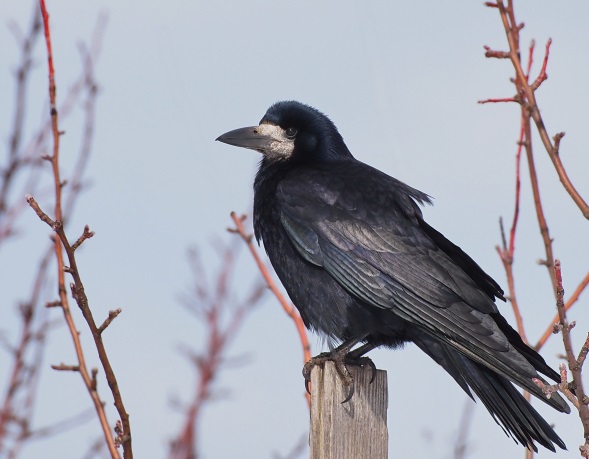 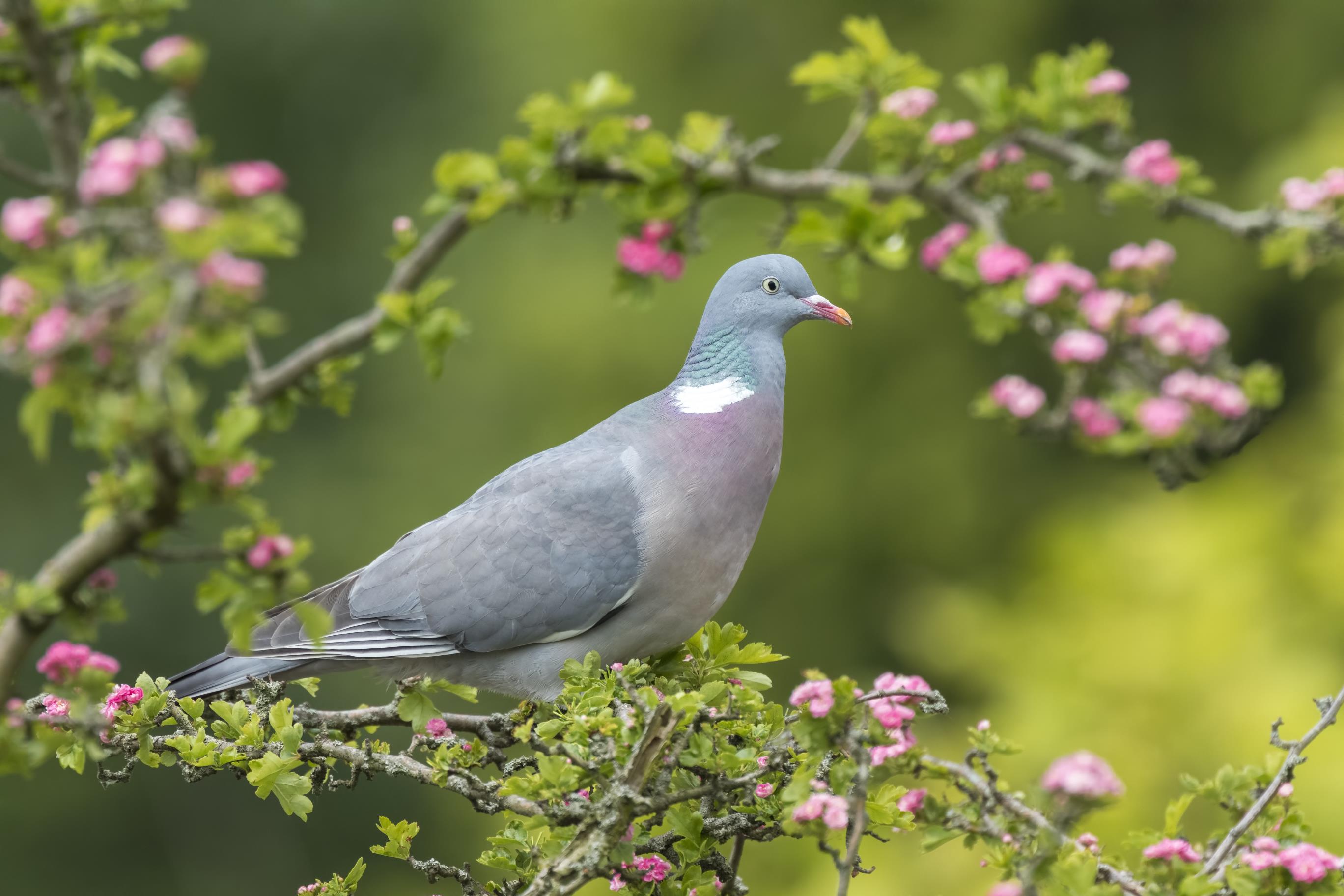 Ptasie sprawy
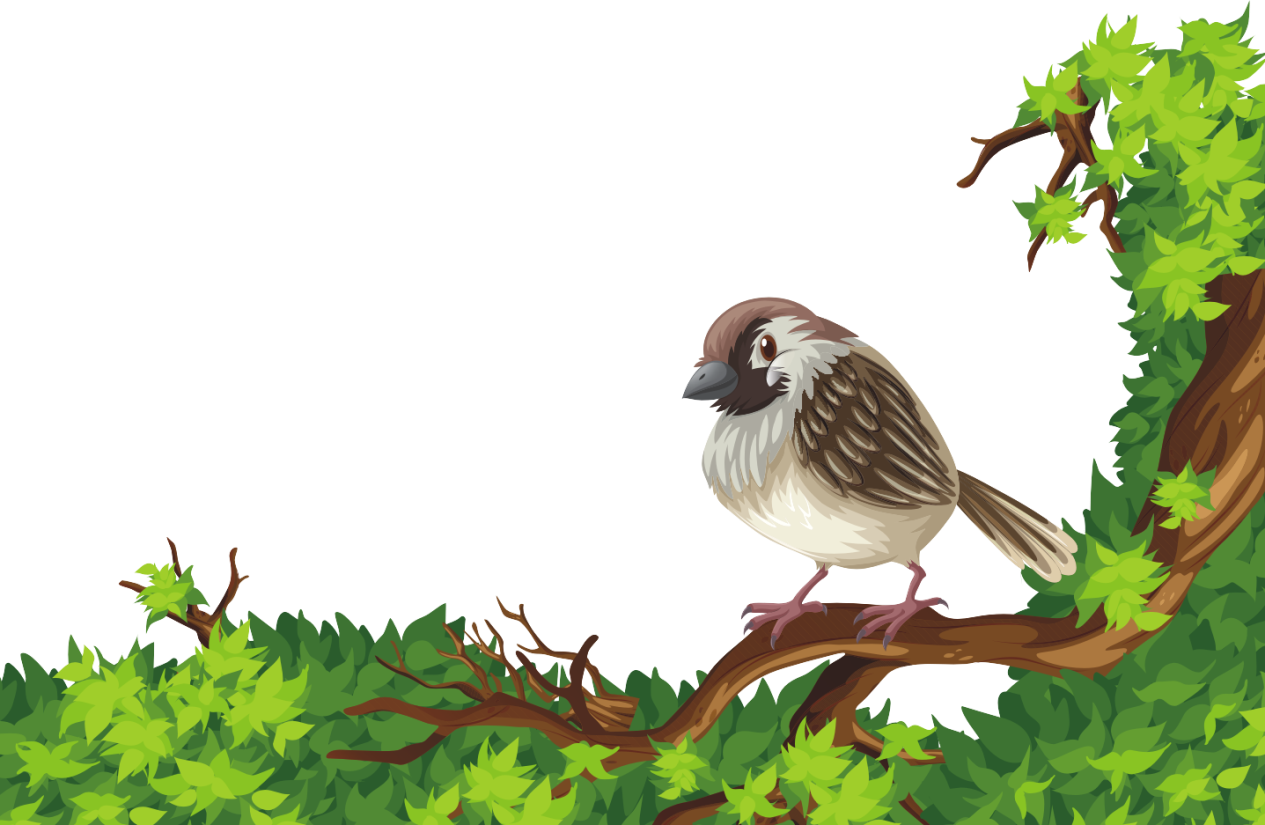 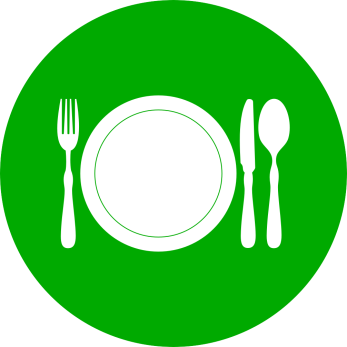 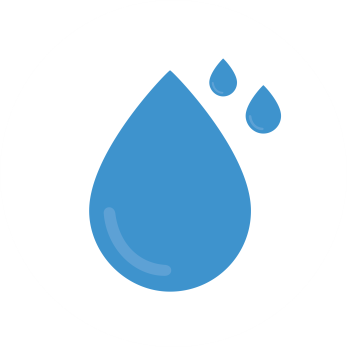 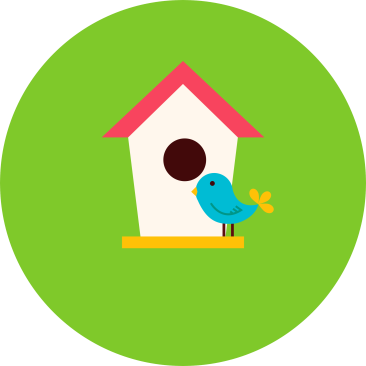 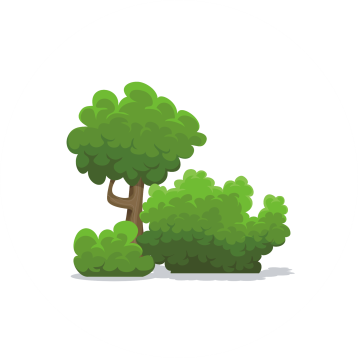 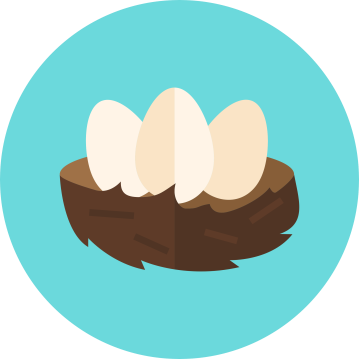 Życie w mieście
„Dach nad głową”
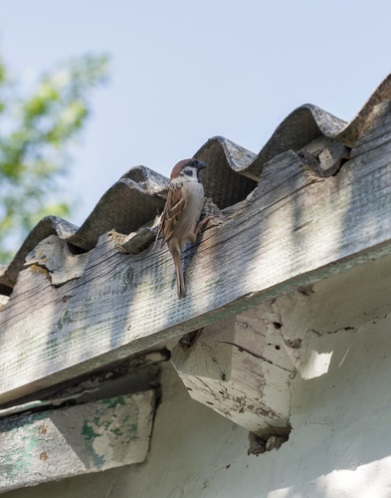 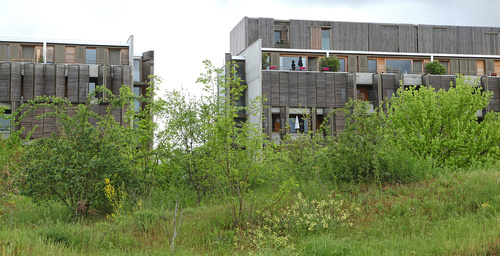 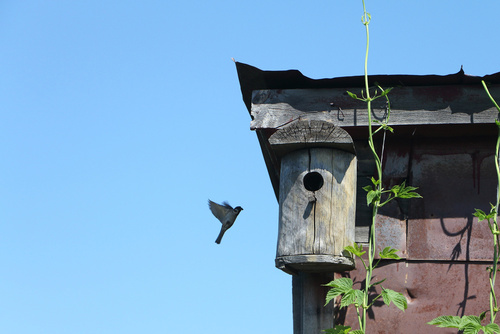 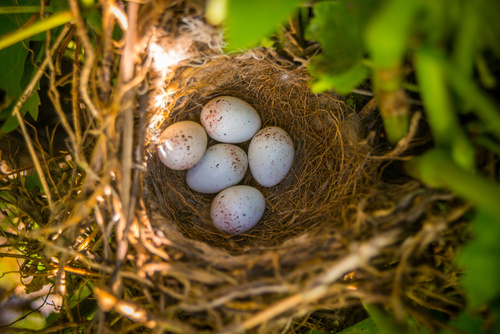 [Speaker Notes: Na zdjęciach mazurek]
Życie w mieście
Gdzie się schronić?
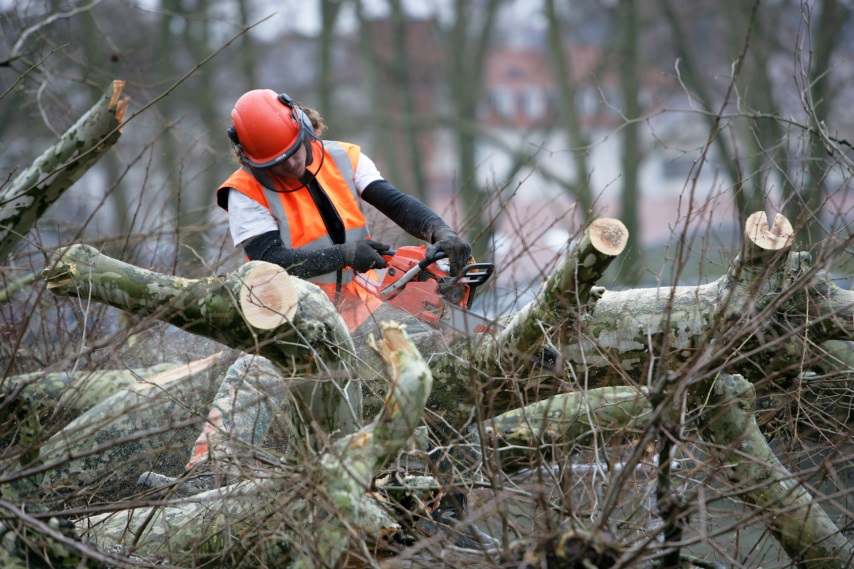 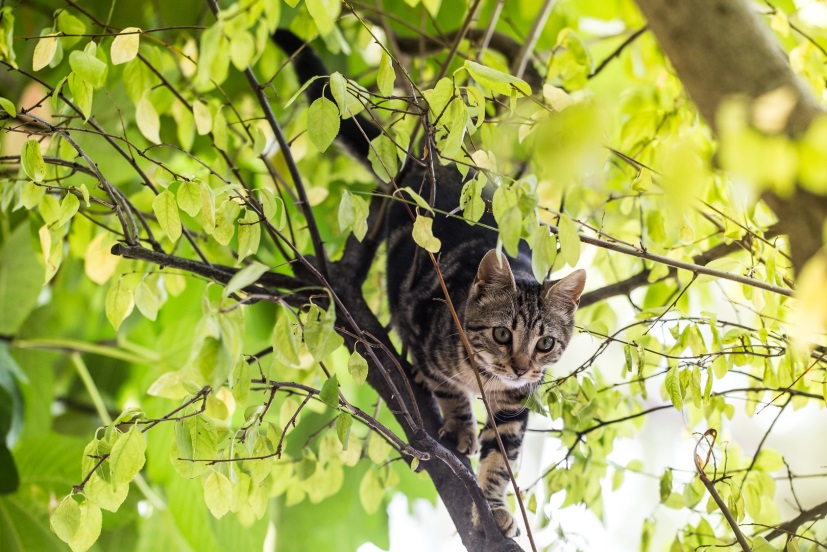 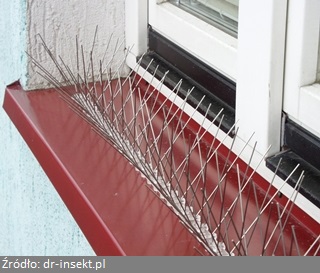 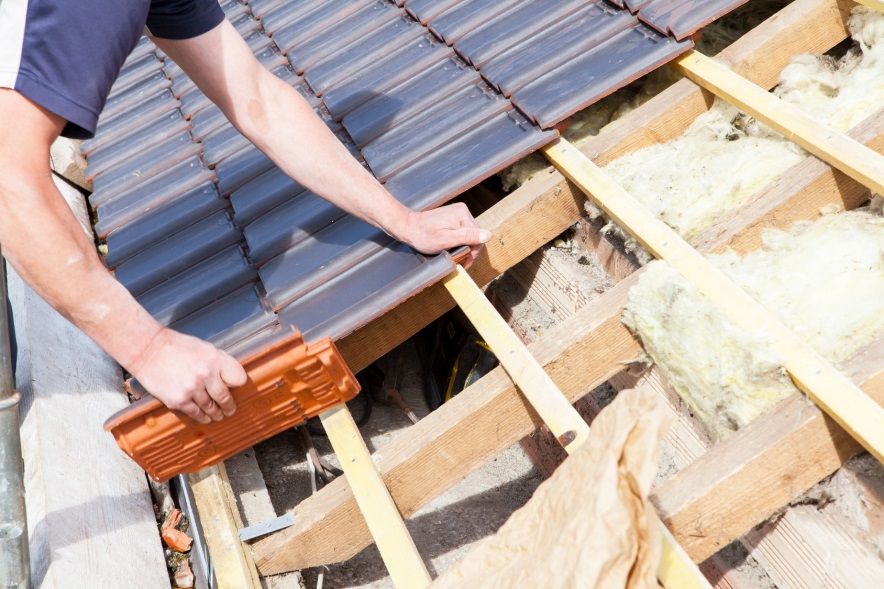 Życie w mieście
„Małe co nieco”
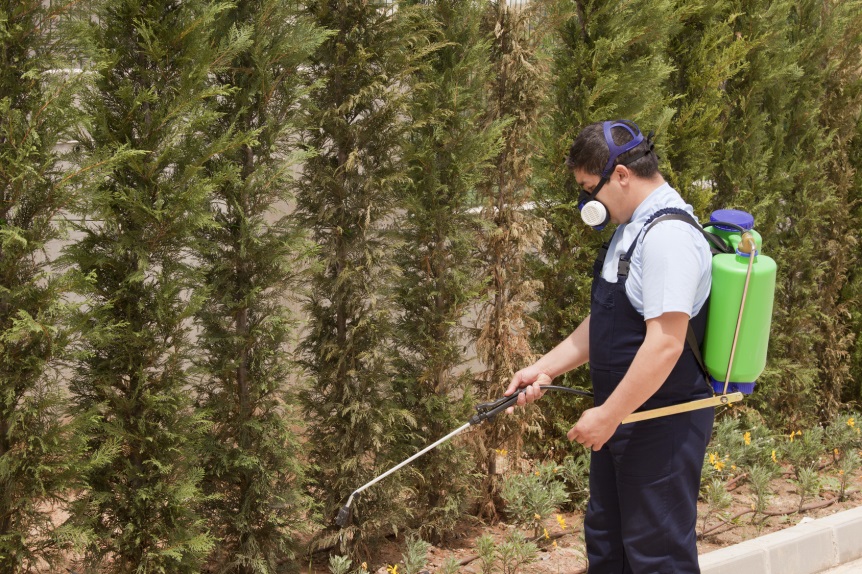 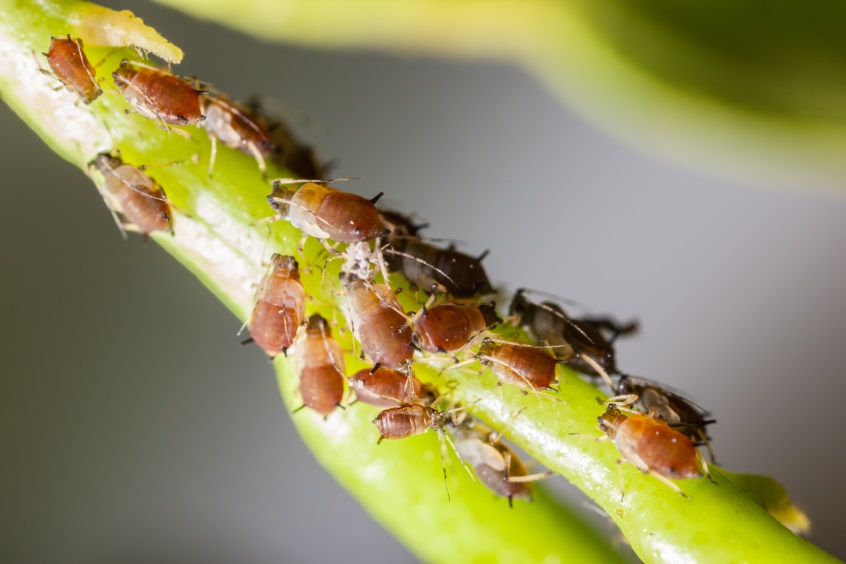 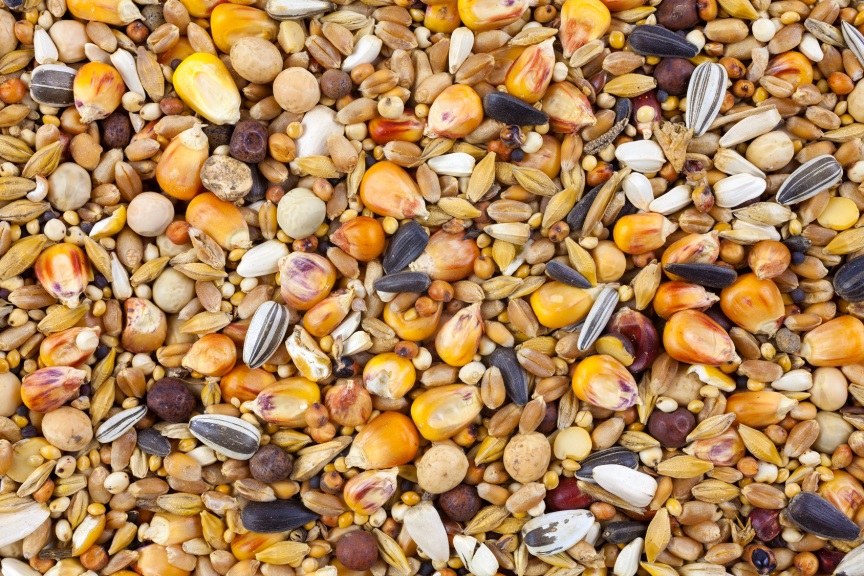 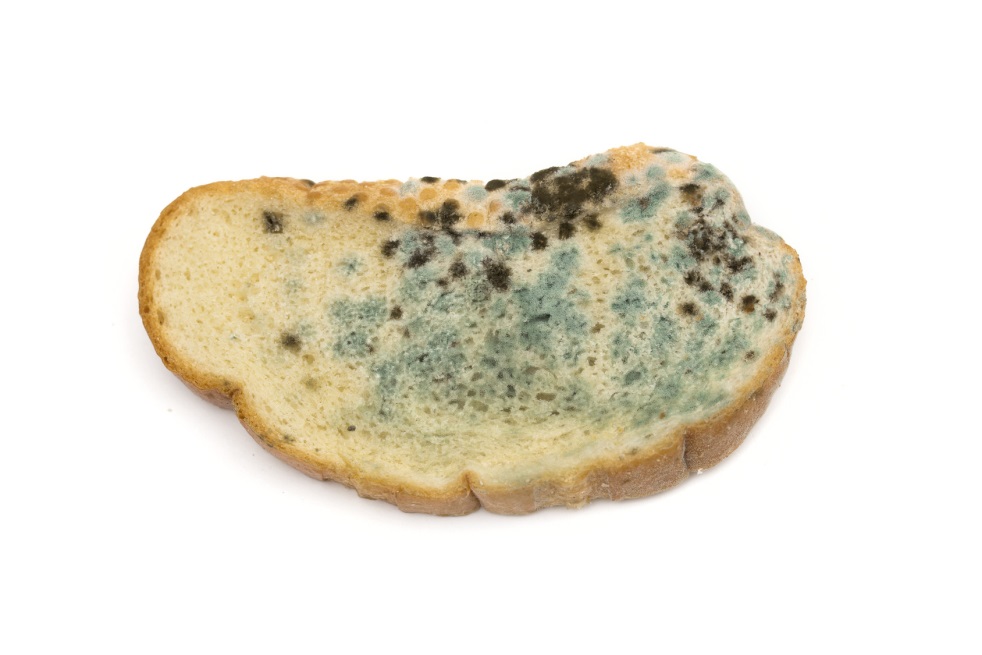 Ptasie ogrody
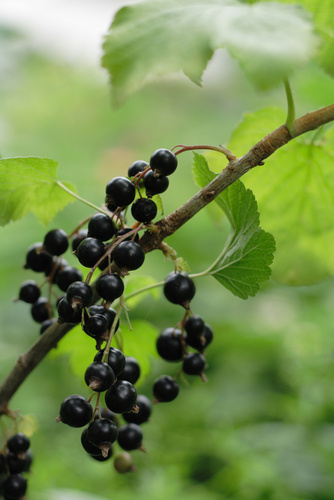 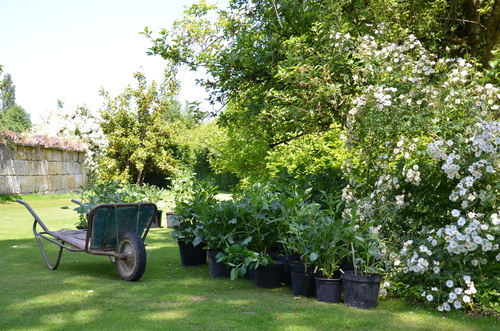 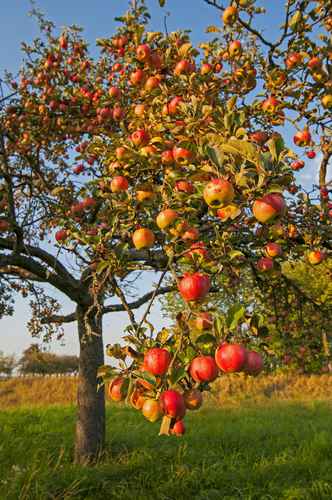 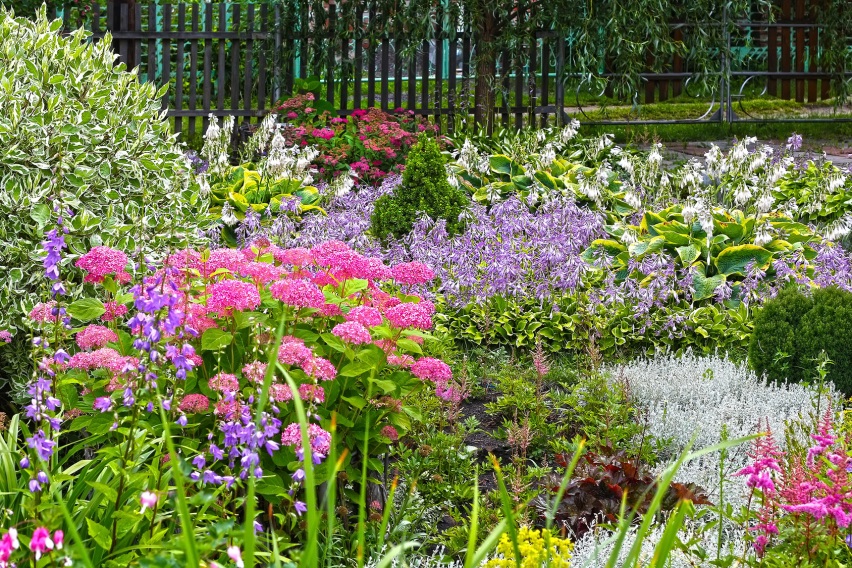 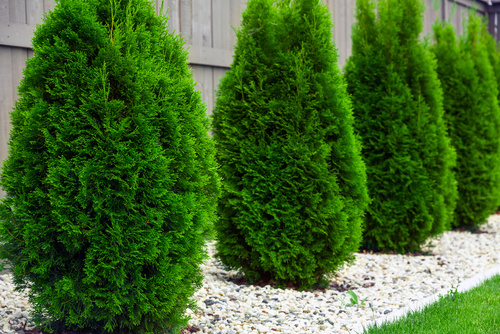 Bądź przyjacielem ptaków!
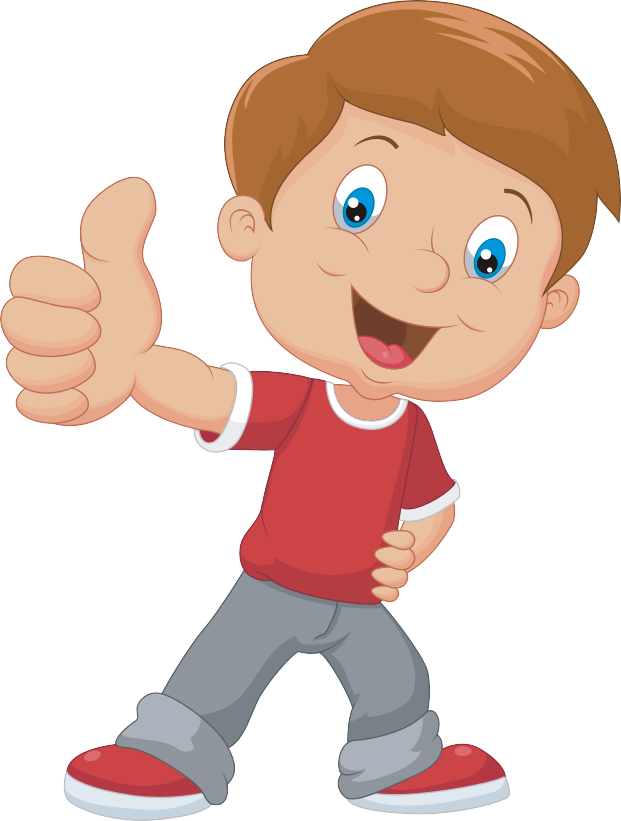 Nie płosz ptaków 

Nie dokarmiaj bez potrzeby

Nie niszcz roślin